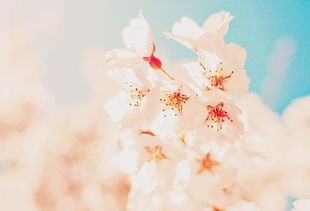 Good Health to You
桜の恋は 组
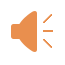 Do you want to be strong and healthy? Do you know how to stay strong and healthy? Next, our group will introduce some ways to keep fit and healthy !
Good health to you
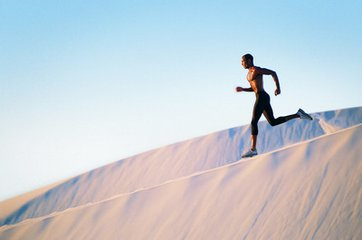 Third,you should do enough exercises every day Like, running swimming rideing bikes.Because that can make our body stronger and stronger.
First,You need good living habits. Such as , go to bed early and get up early,  alway havebreakfast and, brush your teeth two times a day.That is very Important.
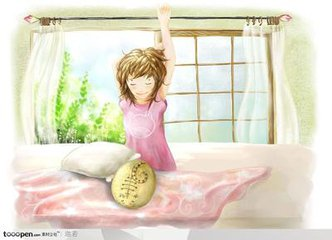 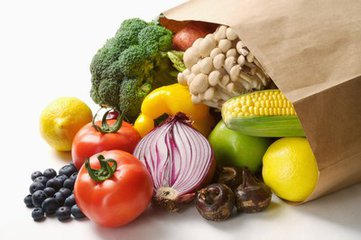 Fourth,you should eat some good food.Such as vegetables and fruit.They are good for your body.And don’t eat too much meat.That is not good for your body.And don’t eat too much sweet food and fried food they are not good for you.Such as ice cream,cake,French fries and Fried chicken .
Second,you should work hard This will allow you to become smart and healthy.and keep a happy mood every day have a happy mood is  very Important,
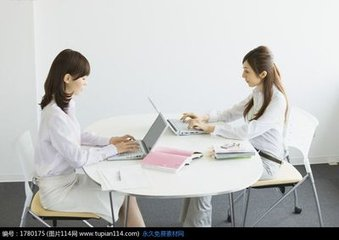 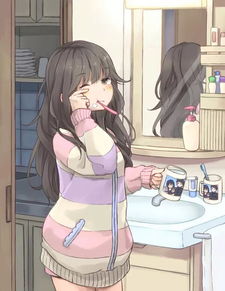 First,You need good living habits. Such as , go to bed early and get up early,  alway havebreakfast and, brush your teeth two times a day.That is very Important.
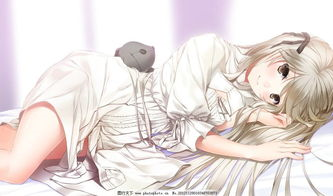 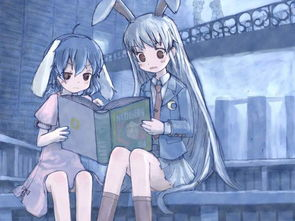 Second,you should work hard This will allow you to become smart and healthy.and keep a happy mood every day have a happy mood is  very Important,
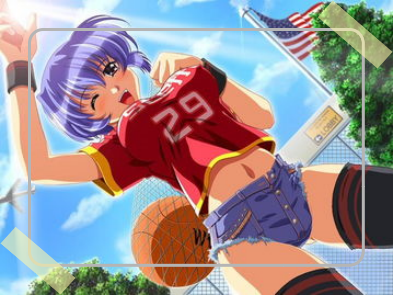 Third,you should do enough exercises every day Like, running swimming rideing bikes.Because that can make our body stronger and stronger.
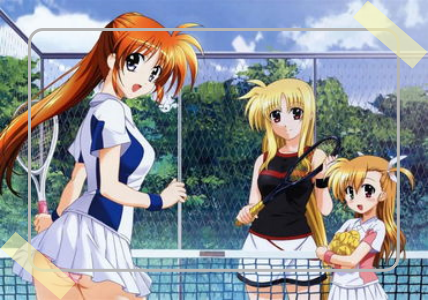 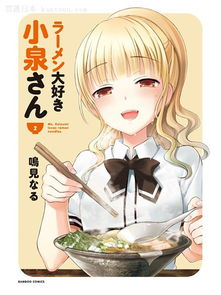 Fourth,you should eat some good food.Such as vegetables and fruit.They are good for your body.And don’t eat too much meat.That is not good for your body.And don’t eat too much sweet food and fried food they are not good for you.Such as ice cream,cake,French fries and Fried chicken .
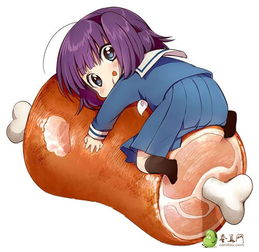 The EndIf you follow these rules, you'll become strong and healthy! At last ,good health to you!
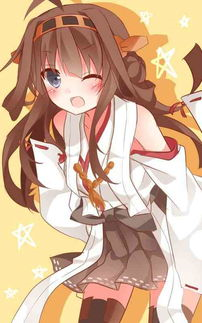 THE END